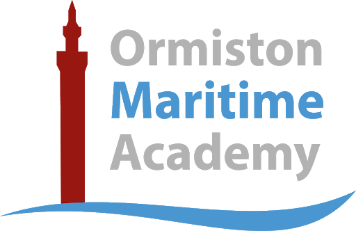 Level 2 IT WJEC 
Year 10 and 11
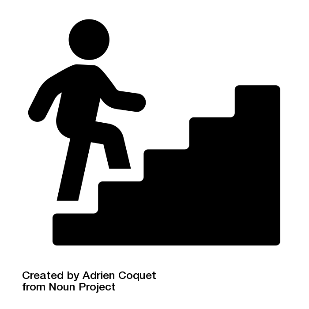 Information Technology 
Learning Journey
Final decision 
Options in KS4
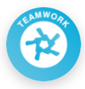 Understand Algorithms (Storyboard and structure Diagrams)
Understand Photopea
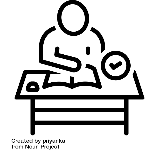 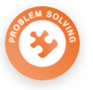 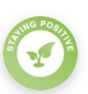 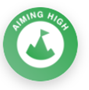 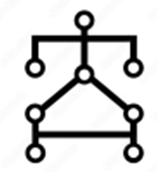 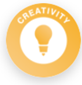 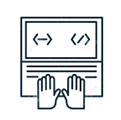 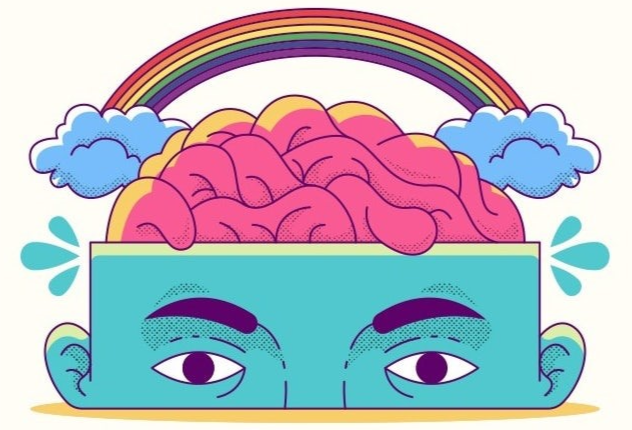 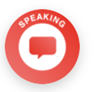 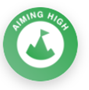 Understand Python
Understand Microsoft software (Word and PowerPoint)
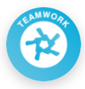 Understand e-safety and cyberbullying
Understand how to be organized electronically
Understand expectations in an IT room
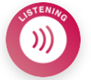 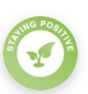 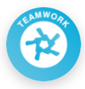 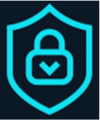 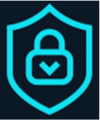 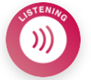 Year 10/11 Options
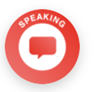 Understand Flowcharts (Algorithms)
Understand Physical computer components
Understand HTML Coding
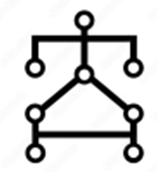 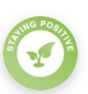 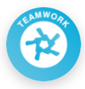 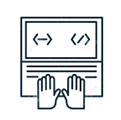 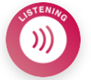 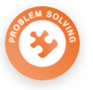 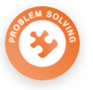 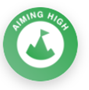 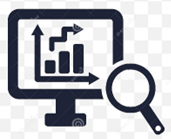 Understand Software
Understand MS Excel and how to manipulate data
Understand how to collect and save resources for use in Microsoft packages
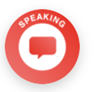 Review knowledge of Microsoft packages (Word and PowerPoint)
Understand E-Safety
Understand 2D Design
Understand Expectations in an IT room
Understand Cyberbullying
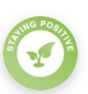 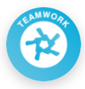 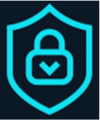 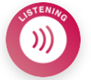 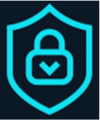 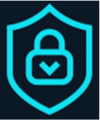 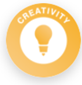 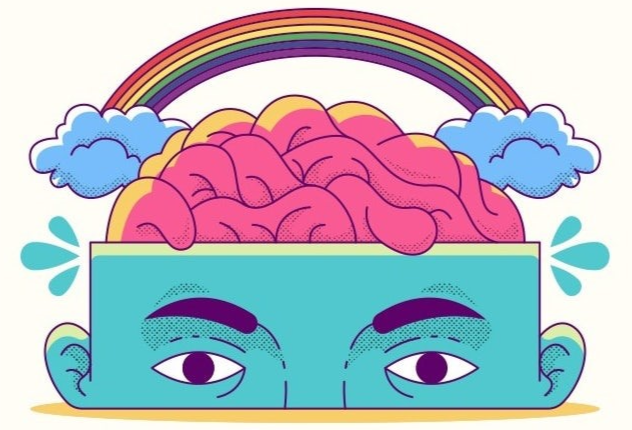 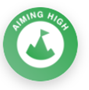 Understand importance of organization
Understand Storyboard (Algorithms)
8
9
Understand Mail Merge
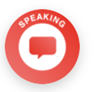 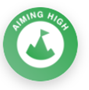 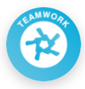 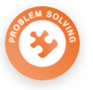 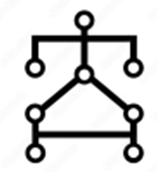 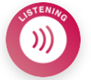 Understand Networks
Understand how to research and collate assets
Understand Boolean Logic Connectors
Understand 2D Design
Understand Binary Coding
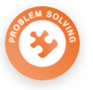 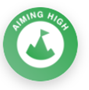 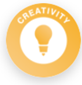 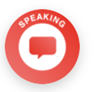 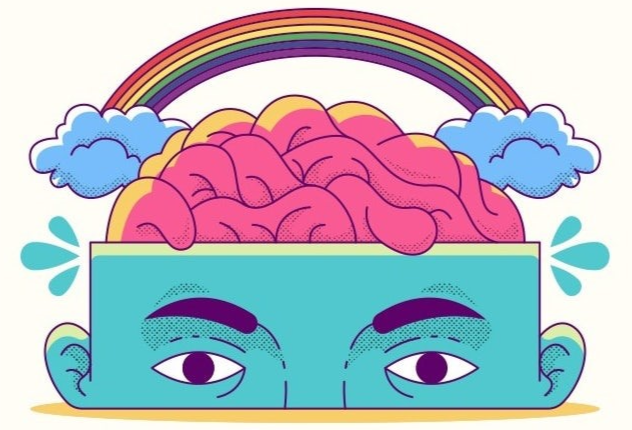 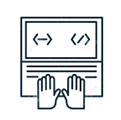 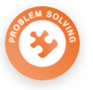 Understand Header and Footer Skills
Understand expectations in a Computer Room
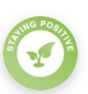 Understand Cyberbullying
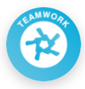 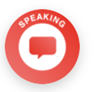 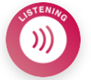 YEAR
7
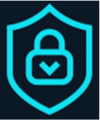 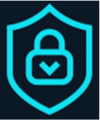 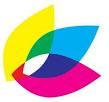 Understand PowerPoint Skills
Understand E-Safety
Understand Files and Folder Creation
Understand Importance of organization within your computer
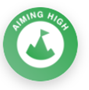 Understand Microsoft Word Skills
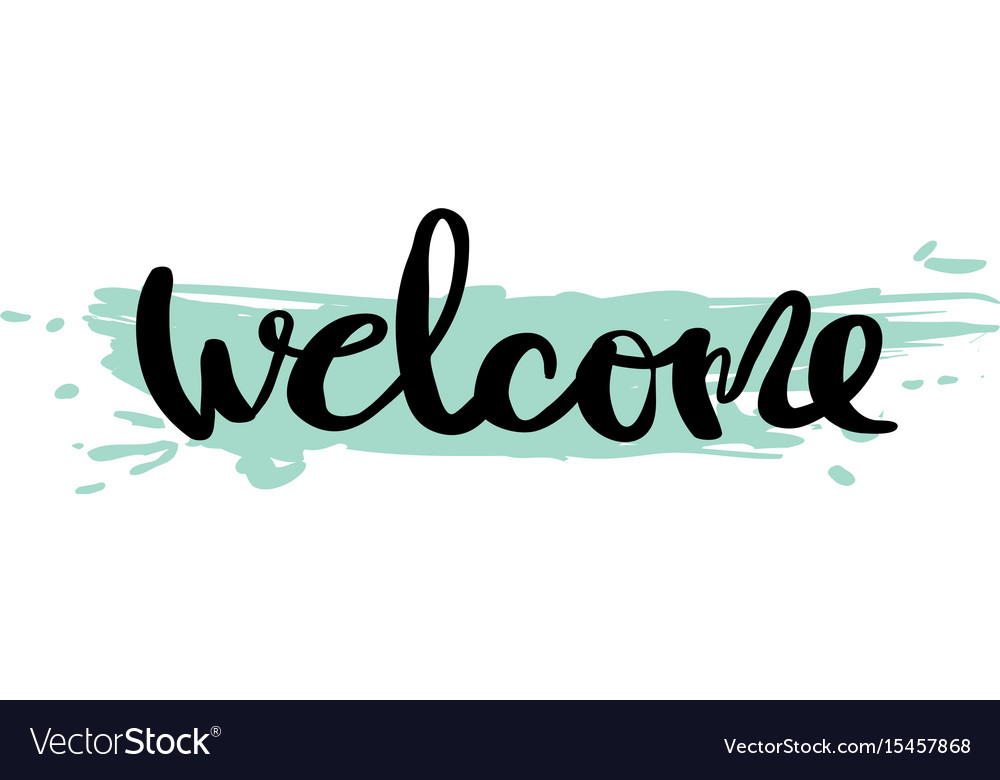 Step into a career in Information Technology (I.T.)